3. klase Tēma: Brīvprātīgais darbs1. nodarbība: Kāpēc cilvēki veic brīvprātīgo darbu?
Tikumiskās audzināšanas programma «e-TAP»
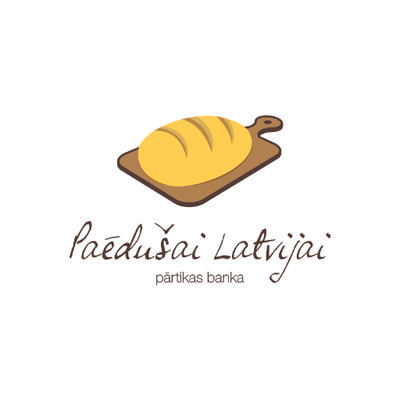 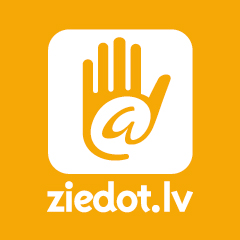 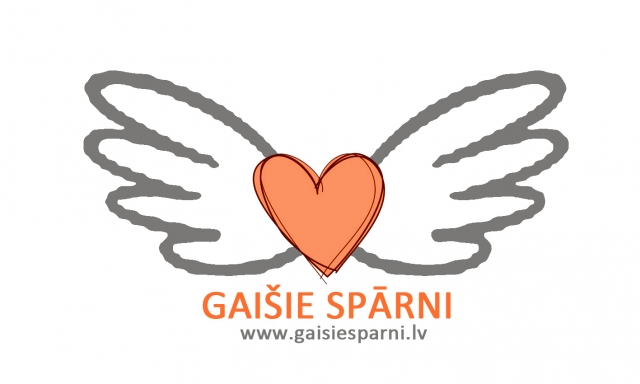 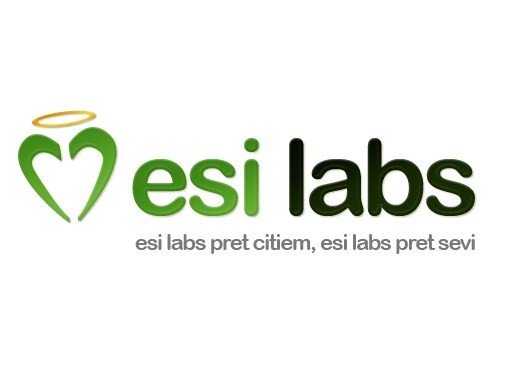 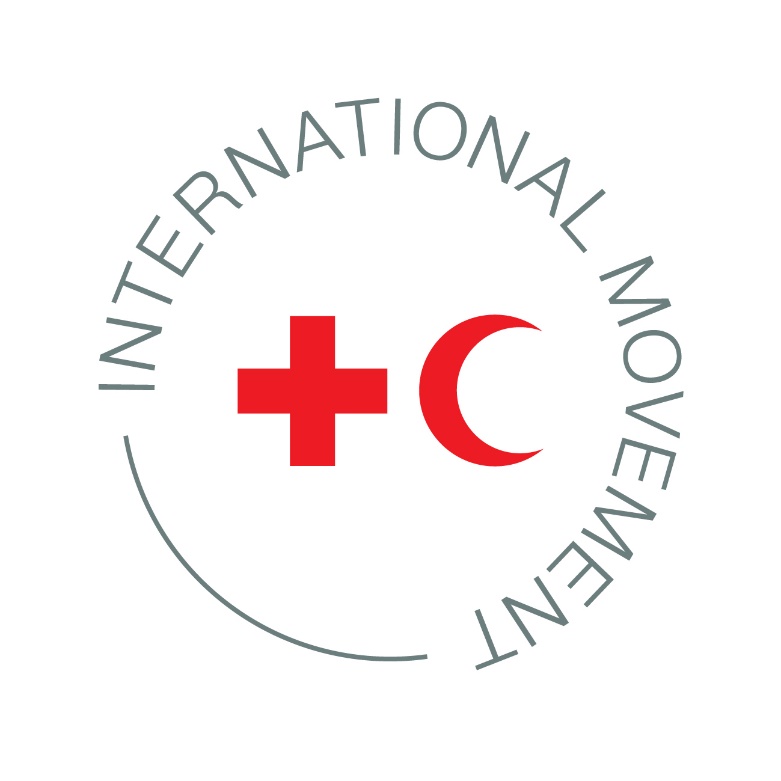 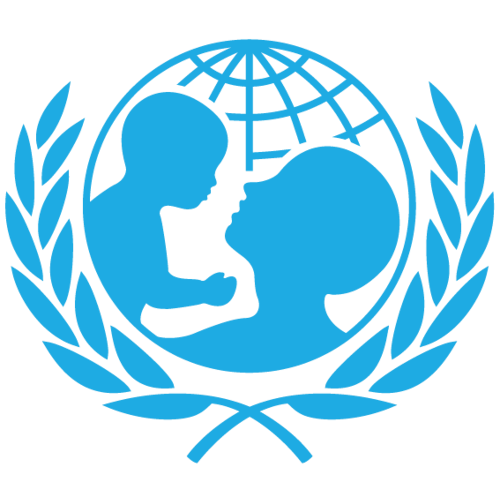 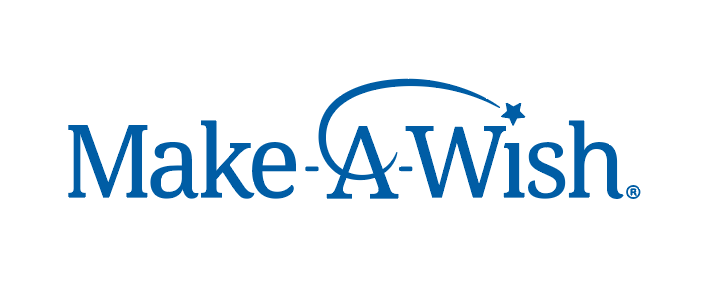 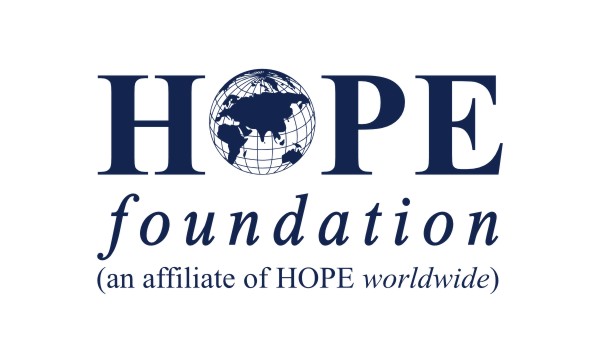 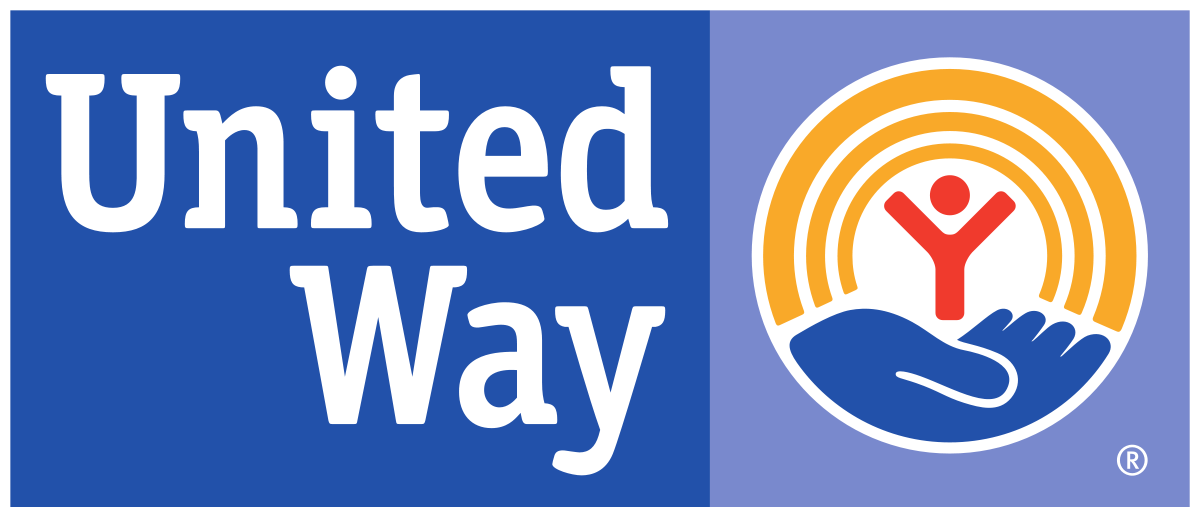 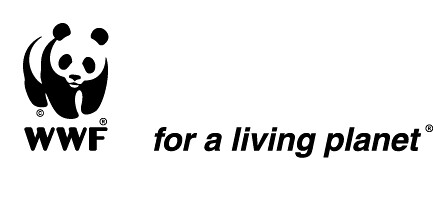 Kas ir brīvprātīgais un brīvprātīgais darbs?  Vai tu esi veicis brīvprātīgo darbu? Vai skolā kāds veic brīvprātīgo darbu?
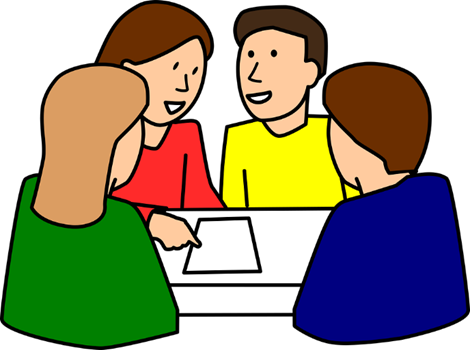 Noskatieties video ‘’Brīvprātīgais darbs - Dzīvo un strādā labi’’!

https://www.youtube.com/watch?v=-fkKrIvF1SE 

Diskusija 
Kādēļ cilvēki izvēlas veikt brīvprātīgo darbu? 
Vai šie iemesli laika gaitā varētu mainīties?
Vai tevi kaut kas pārsteidza? Vai uzzināji ko jaunu?
Aplūko aprakstītās situācijas par cilvēkiem, kas veic brīvprātīgo darbu(1. materiāls)!  Pāros uzrakstiet iemeslus, kādēļ viņi to dara! Sagrupējiet iemeslus: labums sev, labums citiem, cits iemesls!
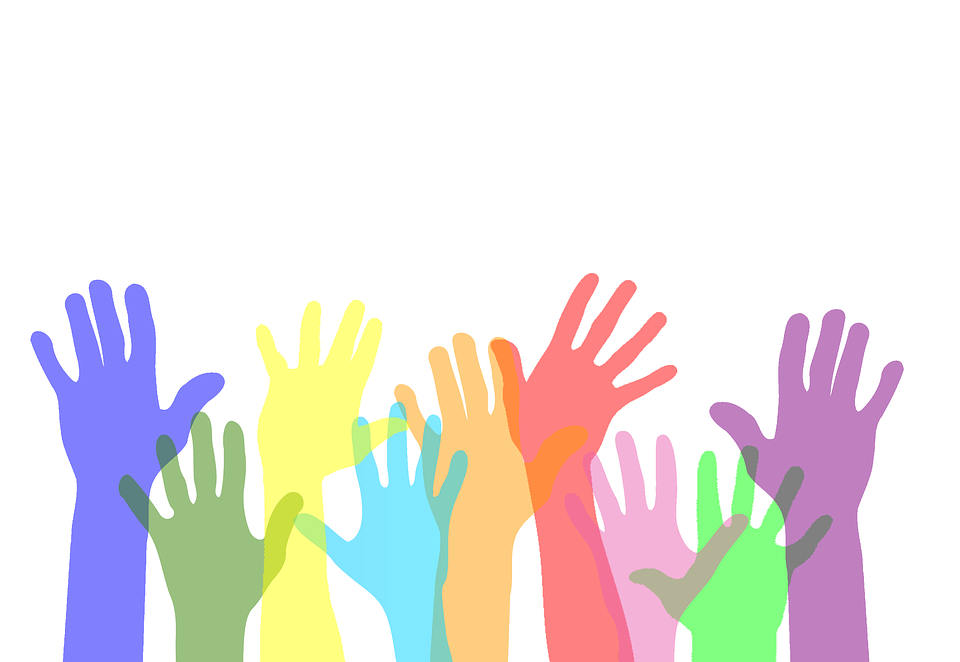 Vai vari izdomāt, kā pārliecināt cilvēku, kurš attaisnojas ar šiem iemesliem, lai izvairītos no brīvprātīgā darba:

- Man nav daudz laika.
- Neprotu neko noderīgu.
- Esmu pārāk kautrīgs.
- Man tas nepatiks.
- Tas ir tikai “pakalpiņiem”.
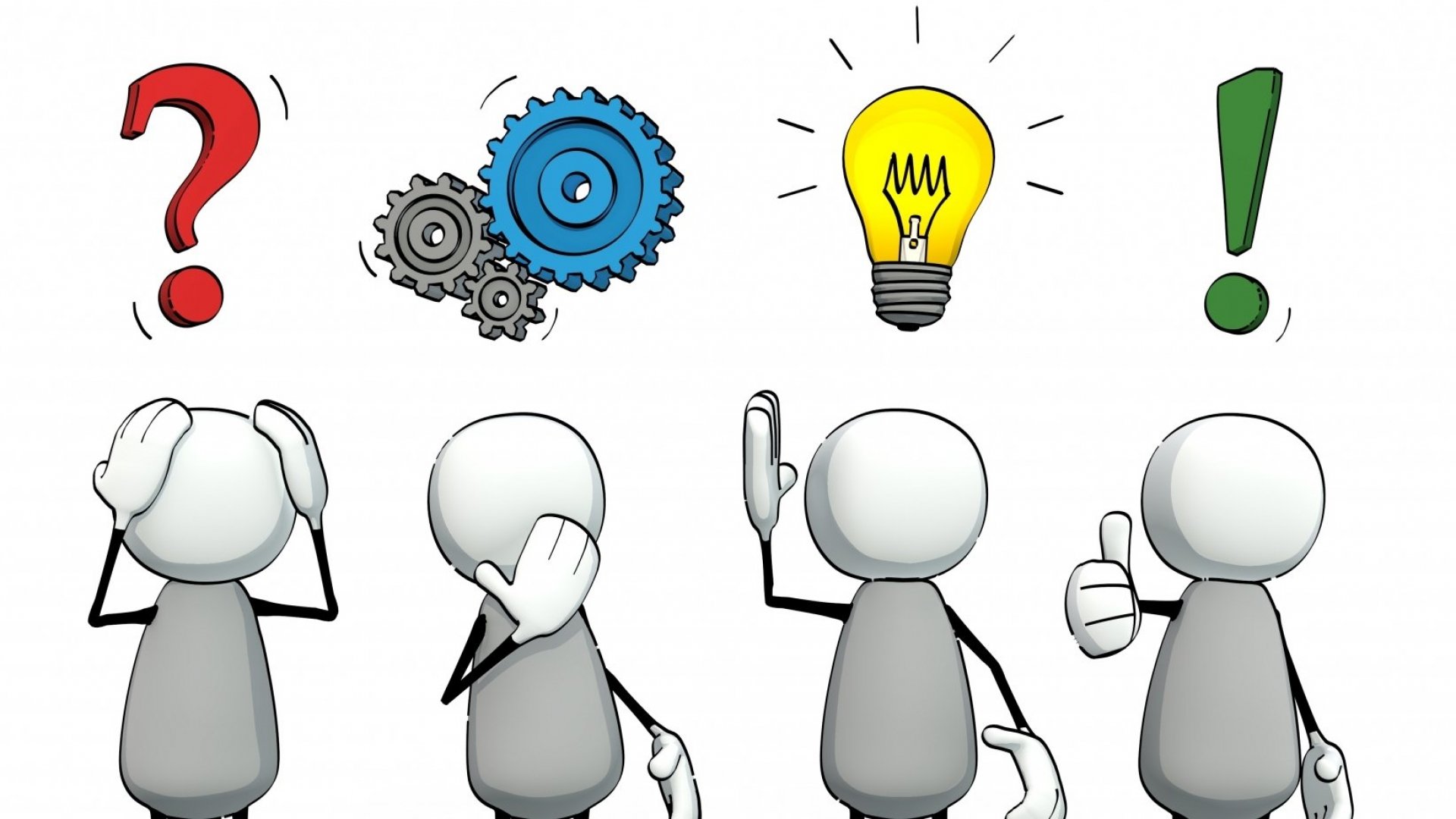 Foto: www.incimages.com
Tikumiskās audzināšanas programma «e-TAP»
Resursi pieejami: www.arete.lu.lv

Programmas administrators: Dr. Manuels Fernandezs. manuels.fernandezs@lu.lv, +371 26253625
Latvijas Universitātes Pedagoģijas, psiholoģijas un mākslas fakultātes Pedagoģijas zinātniskā institūta vadošais pētnieks
Imantas 7. līnija 1, 223. telpa, Rīga, LV-1083, Latvija
"Digitālas mācību programmas piemērotības un īstenojamības izpēte jauniešu tikumiskajai audzināšanai Latvijas izglītības iestādēs (no 5 līdz 15 gadu vecumā)" (01.12.2020-31.12.2021). Projekta Nr. lzp-2020/2-0277; LU reģistrācijas Nr: LZP2020/95